SICP lato utente UCR
Le funzioni disponibili sono molto limitate
1
Modalità di selezione del procedimento per utente UCR
Solo numero e anno del fascicolo  del PM
2
[Speaker Notes: Utilizzare 3876/16 e 14953/16]
Visibilità utente UCR: limitata ai quadri che il PM ha collegato
3
Non si vede l’indagato perché non è collegato. Si vedono solo i campi collegati all’oggetto in sequestro
Dispositivo beni in sentenza
Dal flusso di definizione si va su dispositiivo
4
Il dispositivo presenta anche le misure reali ancora in vigore
Beni in sequestro per i quali si devono dare disposizioni
5
Selezione del dispositivo del bene prescelto
6
Se la destinazione è comune si selezionano contemporaneamente tutti i beni
Salvataggio del dispositivo sui beni
Salvataggio beni nel dispositivo di sentenza
7
Salvataggio del dispositivo del II bene
8
Diversa destinazione dell’altro  bene in sequestro. Si salva nuovamente il dispositivo beni
Entrambi i beni esitati con diverse destinazioni
Si  sono registrate due diverse destinazioni dei beni
9
Elenco beni in sequestro con destinazione data in sentenza
L’elenco dei beni in sequestro registra il nuovo stato dei beni scaricato in sentenza
10
Tabella semplificata per inserimento beni in sequestro
Da tabelle Libere (funzioni di servizio) si può predisporre una tabella dei beni per velocizzare l’attività di inserimento e ridurre gli errori
Analoga possibilità non è data per le somme in sequestro
Tabella utile per ridurre la percentuale di errori nell’inserimento dei beni
11
Funzioni di servizio: tabelle libere
Classificazioni beni:  +
12
Individuazione dei beni da tenere in evidenza
Scegliere i beni
13
Tabella che appare al momento dell’inserimento di un nuovo bene
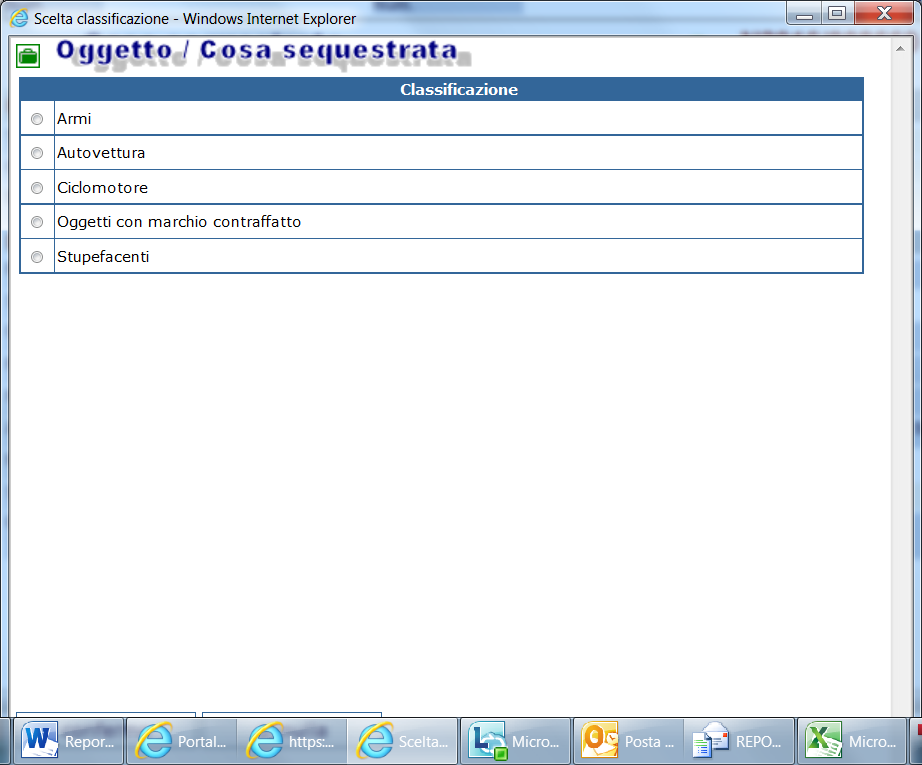 Beni di maggior utilizzo
14